Recognizing Exemplary Leadersin our Community
Meet the 2011 EDUCAUSE Awards Winners
Marilyn A. McMillan |  Leadership Award Recipient
Keith W. McIntosh |  Rising Star Award Recipient 

Shannon D. Smith |  Moderator
EDUCAUSE Awards Program www.educause.edu/awards
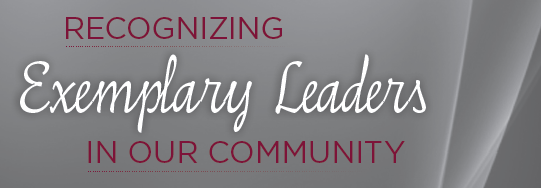 Guided by the Recognition Committee
Brings peer endorsement and distinction to professional accomplishments in higher education IT
Recognizes exceptional leadership in both individual and institutional accomplishments
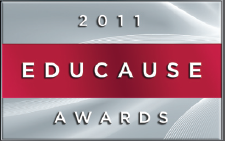 EDUCAUSE Awards Program www.educause.edu/awards
Leadership Award
Marilyn A. McMillan
Vice President for IT and CIO at New York University
3 decades in various leadership posts including at MIT and Stanford
Leading force for transforming information technology at MIT
Instrumental in expanding NYU’s technology from a regional operation to a global network
Highest individual recognition
Recognizes prominent professionals
“Summa Cum Laudes” in our field
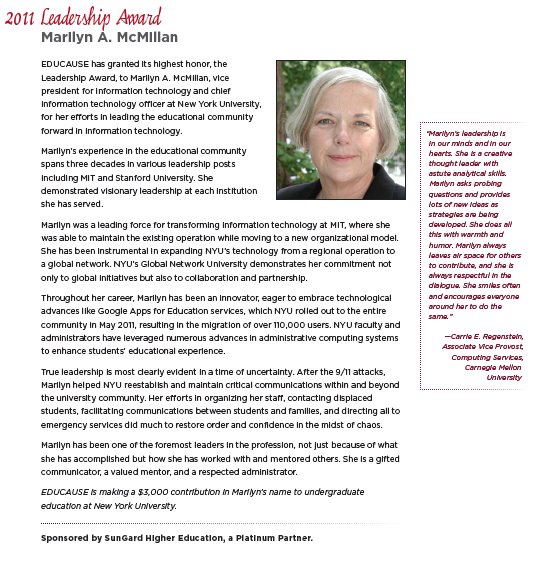 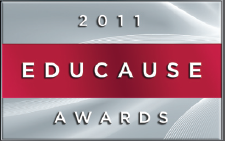 EDUCAUSE Awards Program www.educause.edu/awards
Keith W. McIntosh
Rising Star Award
In Higher Ed for only 3 years
Driving force behind significant IT advances at Pima Community College
Planned, organized, and lded an LMS replacement project
Led first server virtualization installation and SLA within PCC IT saving $2.5 million by negotiating contracts
24.5 years in U.S. Air Force
Earlier in Higher Ed IT career
Demonstrates exceptional leadership and accomplishment
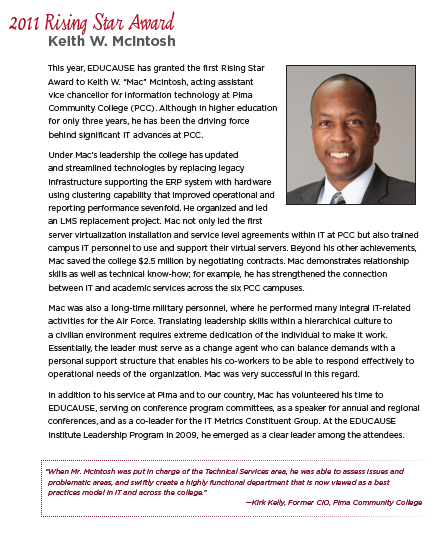 Questions?
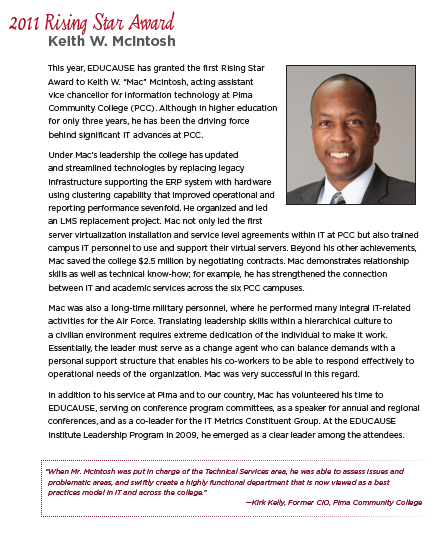 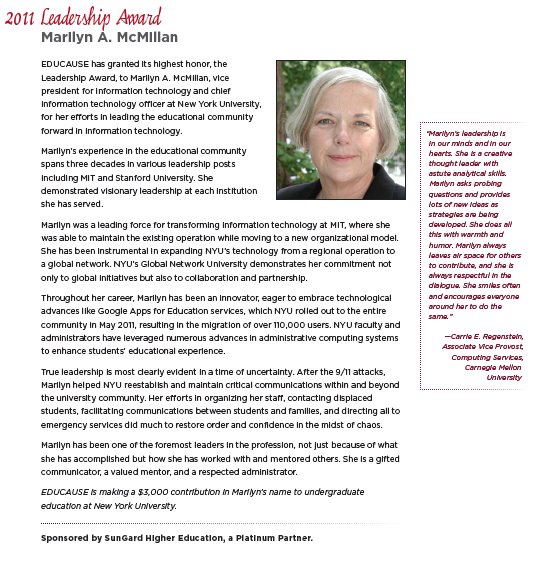 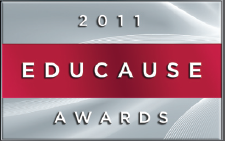 THANK YOU